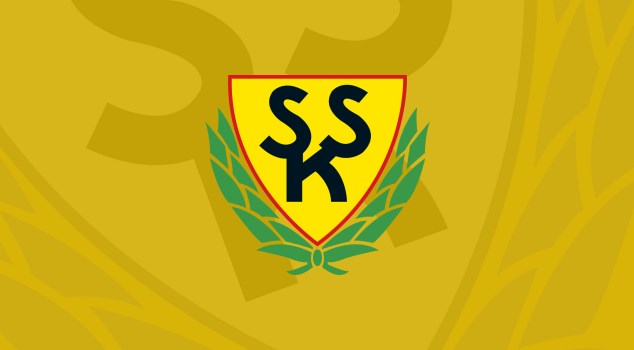 Upptaktsmöte inför säsongen 2018
AGENDA

18.30	Kaffe och macka
19.00	Återblick föregående säsong
19.15	Kommande säsong
	Träningsupplägg/spelsystem/matchplan
	Träningsläger	
	Träningsmatcher/Upplandscupen
	Serieindelning
	Organisation
20.00	Fika och Gruppövning/Enkät
20.30	Skuttunge SK – En klubb för alla!
	Gula tråden
	Medlemsavgift/aktivitetsavgift - Vad ingår?
	Rättigheter / Skyldigheter / Ansvariga
	Planering
21.00	Övrigt 
21.20	Sammanfattning
21.30	Avslutning
Återblick föregående säsong

Vi gjorde en typisk andrasäsong!
Men tar med oss mycket bra saker.

Slog bägge serievinnarna. Rasbo och Persien.
Gick upp i div. 7 med andralaget.
Bra drag på hösten, trots sämre med folk.
Bra uppslutning och genomförande av träningslägret.
Många spelare i totala truppen.
Flera nya spelare som passar i Skuttunge
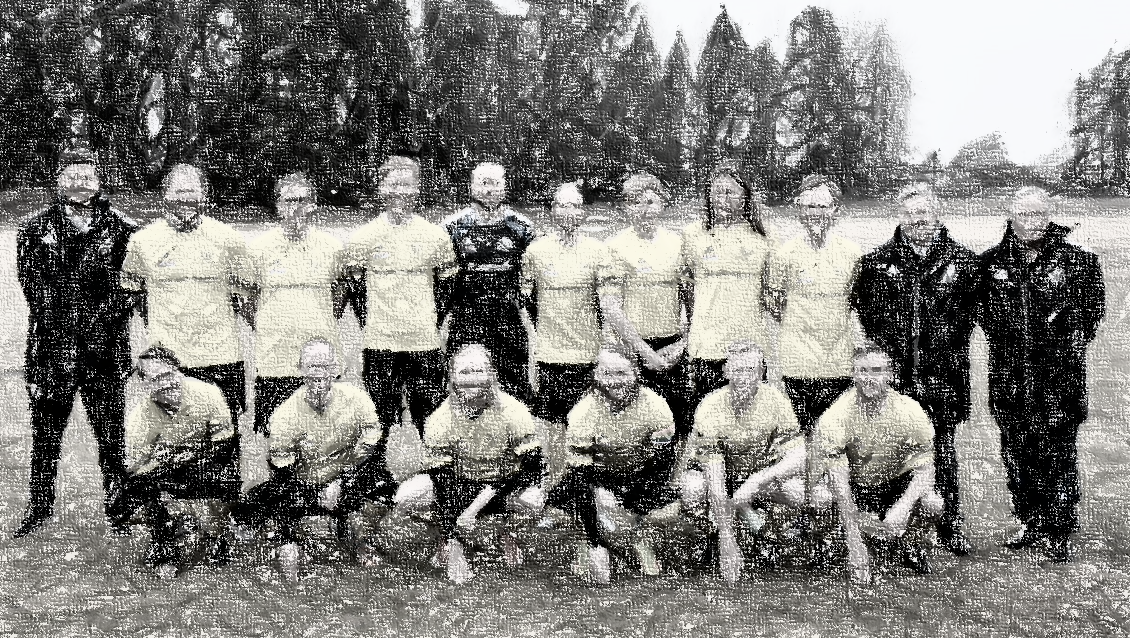 Återblick föregående säsong

Mindre bra och lära oss av!

Inte ”på tå” när säsongen startade.
Dålig närvaro under försäsong.
Dåligt tränade under våren, tappade poäng i andra halvlek.
Svårt att komma upp i nivå på veckomatcherna.
Låg återkoppling på träningsanmälan
[Speaker Notes: Höll inte hela vägen! Kom ni ihåg vad jag sa när vi hade fem matcher kvar?
Vad kunde vi gjort annorlunda?
Vilka krav kan vi ställa på varandra?]
Återblick föregående säsong

Träningsnärvaro!
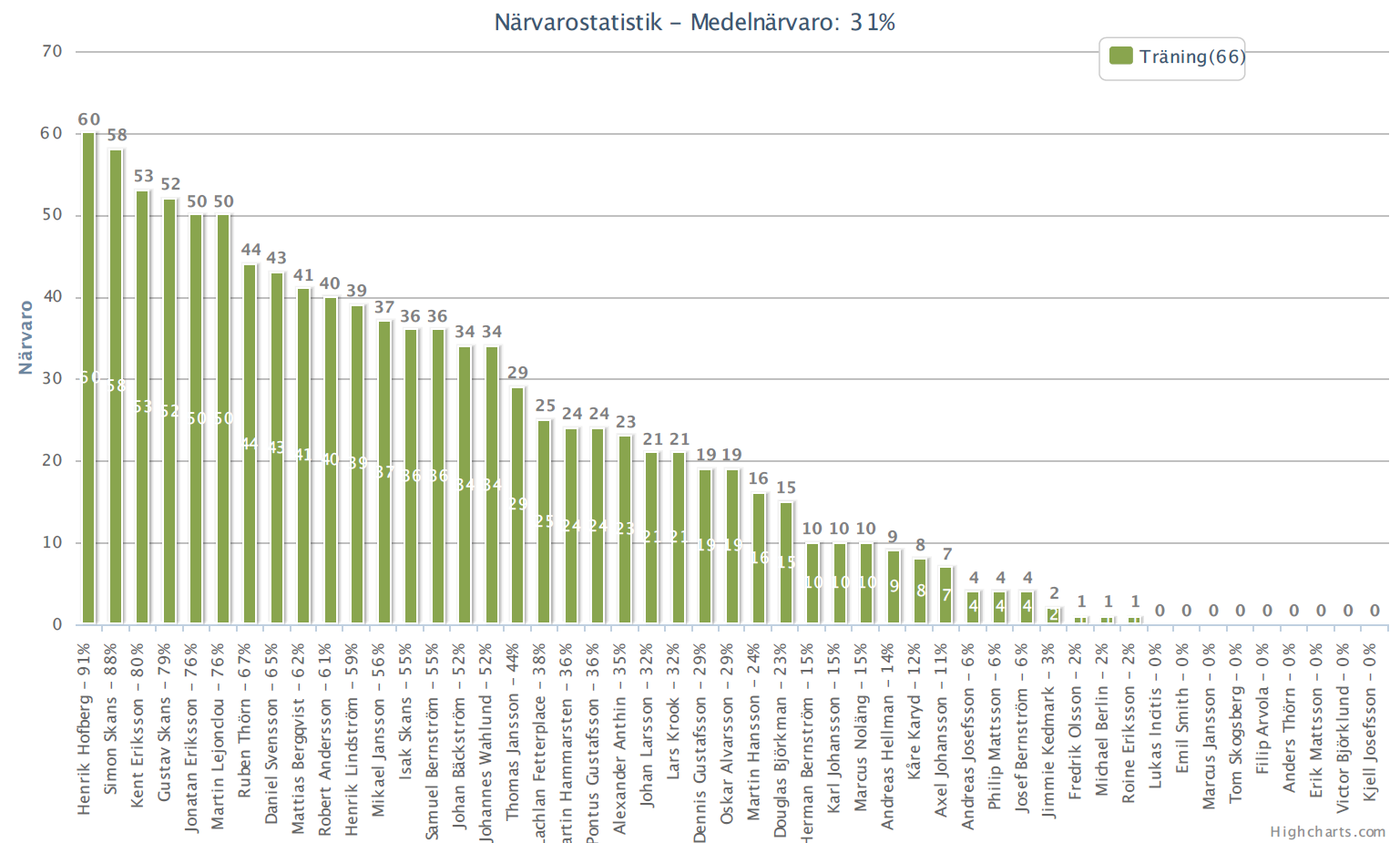 [Speaker Notes: Första är träningsnärvaro. Röda strecken visar trenden.
Gula visar totala poängsnittet per match. Sjunker ordentligt trots att det baseras på hela säsongen.
Gröna visar snittpoäng på senaste fem matcherna.]
Återblick föregående säsong

Totalt sett en bra säsong!
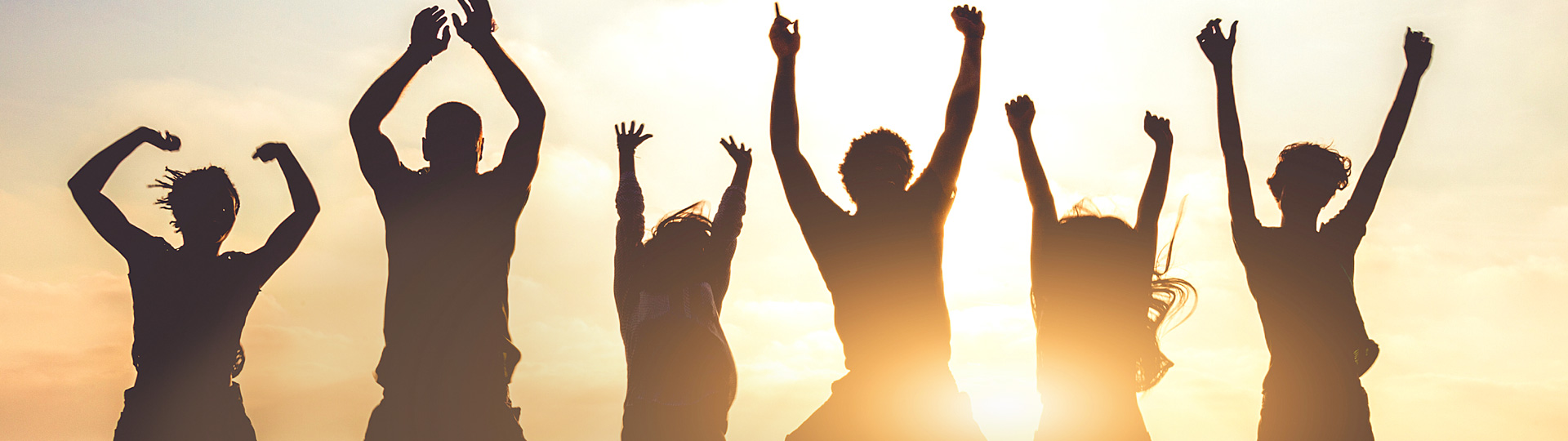 [Speaker Notes: Hylla och beröm allt bra som vi gjorde!]
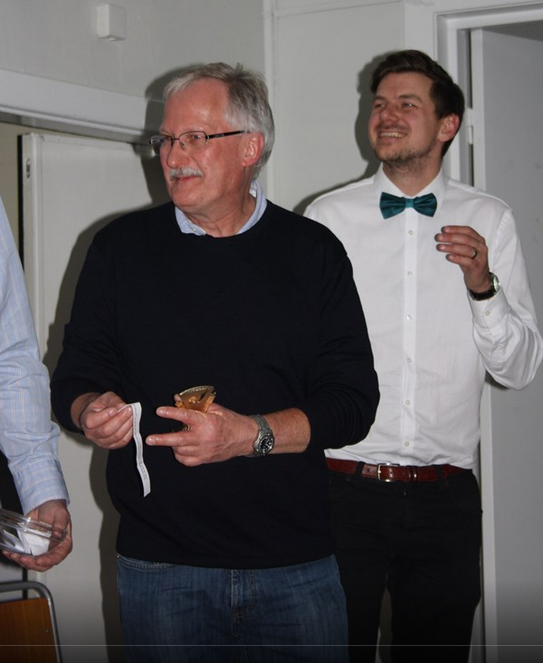 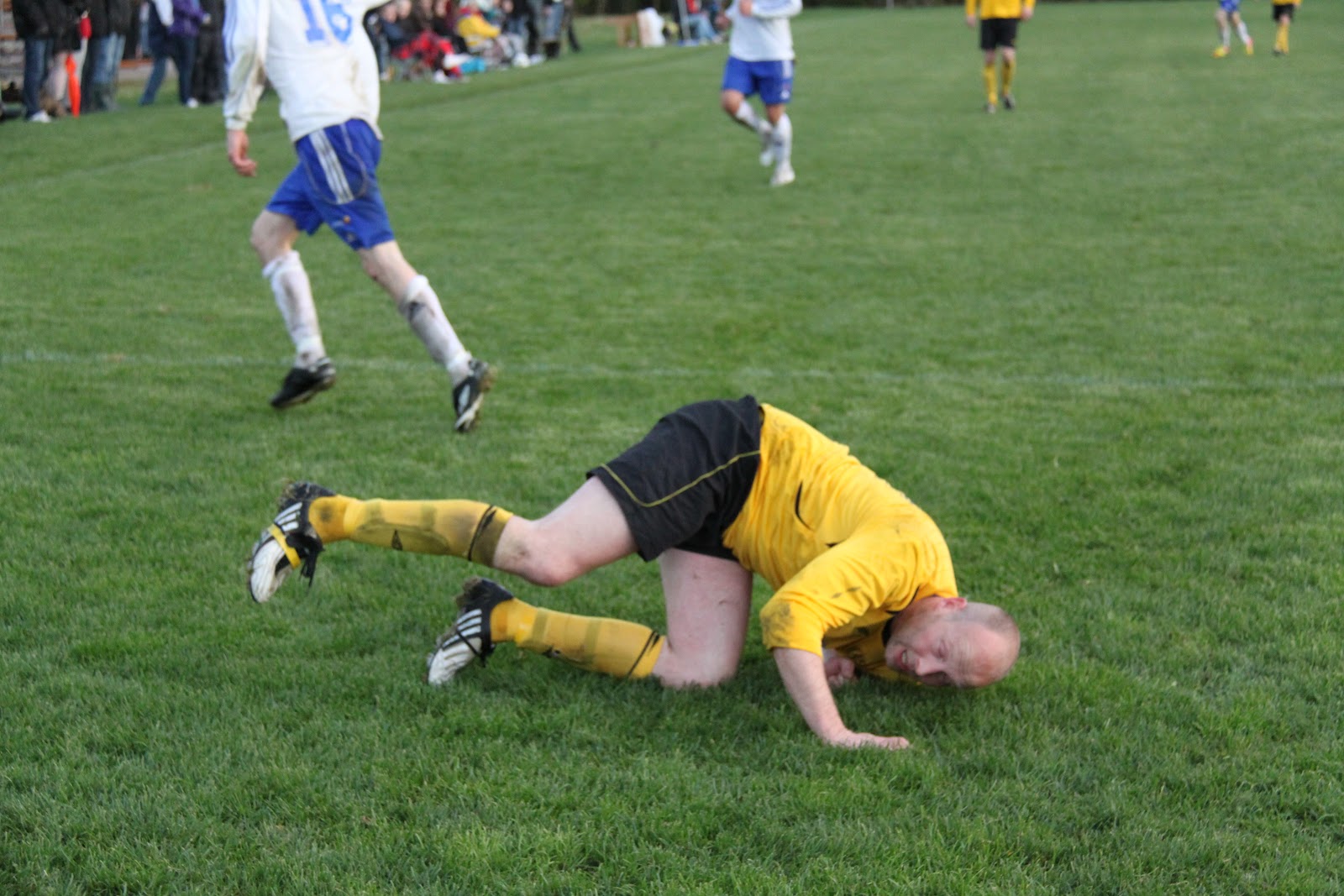 Kommande säsong

Säsongen 2018
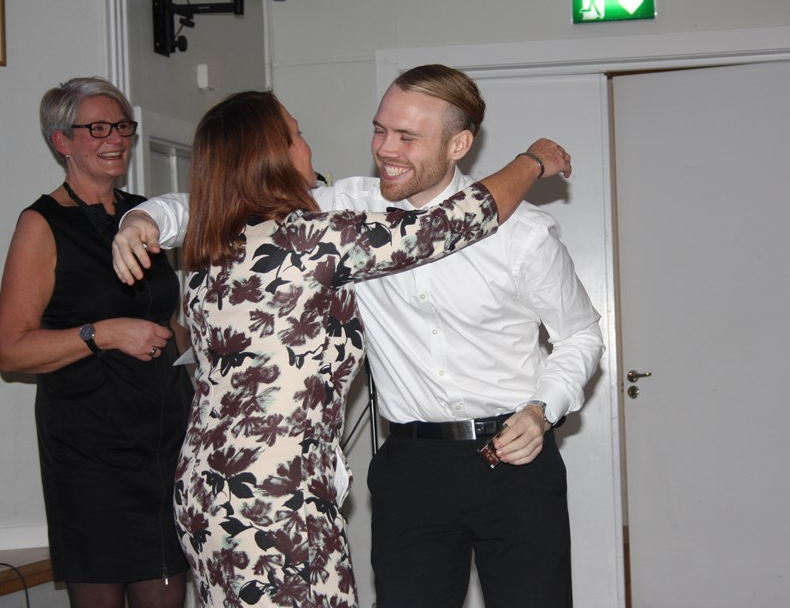 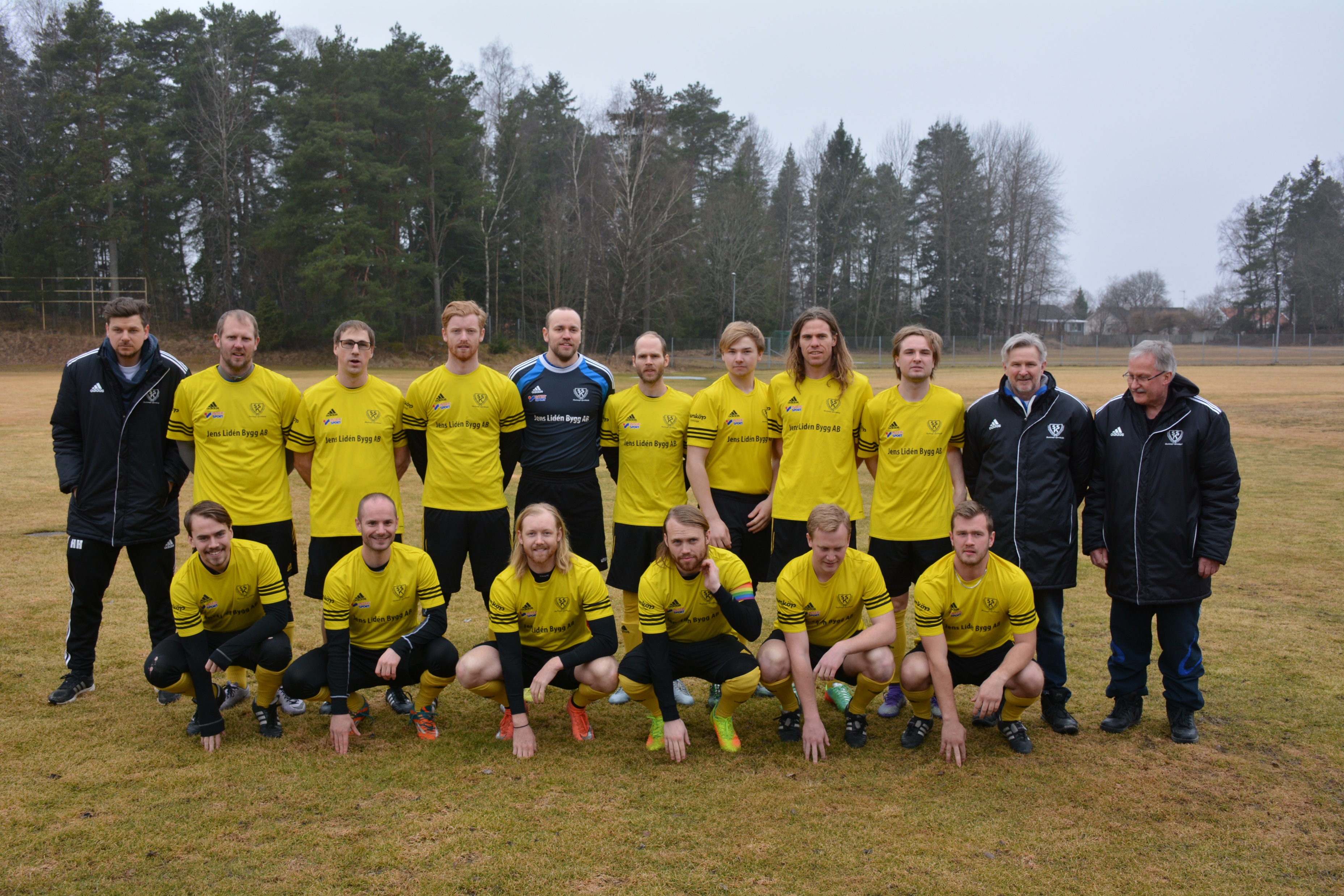 [Speaker Notes: Hofbergs]
Kommande säsong

Träningar
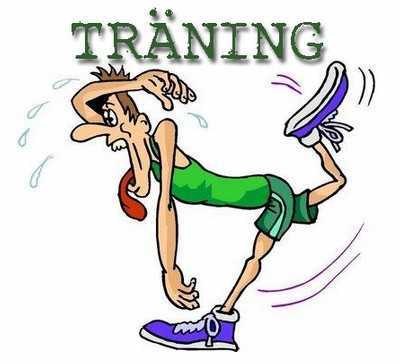 Måndagar:	19:00 Ultimate Performance
Onsdagar:	19.00 Konstgräs Bälinge
Fredag:		19.00 Tunabergsskolan

Kan vara varierande träning februari ut. Kan bli styrka, dans, aerobics, simning eller annat.

Från den 12:e mars:
Måndagar:	19:30 Ärentuna
Tisdagar:		Löpning/Styrka?
Torsdagar:	21:00 Konstgräs Diöshallen
Kommande säsong

Träningsläger
Gimo 2-4 mars
Fredag:		17:00		Middag
		18.30 – 20.00 	Träning Konstgräs 
Lördag:		08.30		Frukost
		10:00 – 11:30	Träning Konstgräs
		12:00		Lunch
		16:00 – 18:00	Match Konstgräs
		18:30		Middag
Söndag:		08:30		Frukost
		10:00 – 11:00	Träning Konstgräs
		11:30		Lunch

		Hemfärd!
Spelsystem och Matchplan
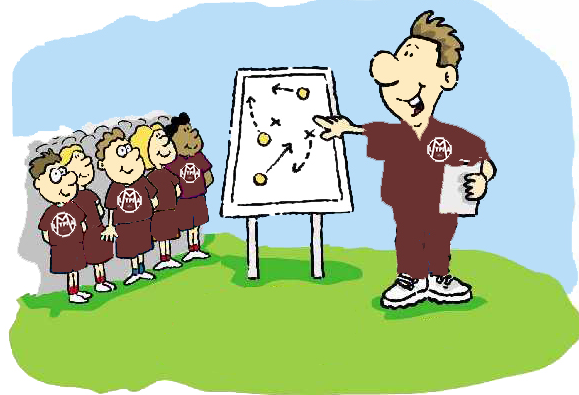 Kommande säsong

Träningsmatcher / Upplandscupen
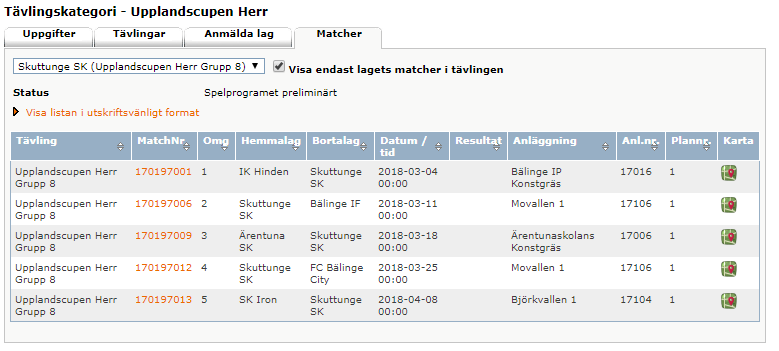 [Speaker Notes: Hofberg]
Kommande säsong
Serieindelning
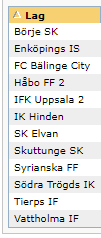 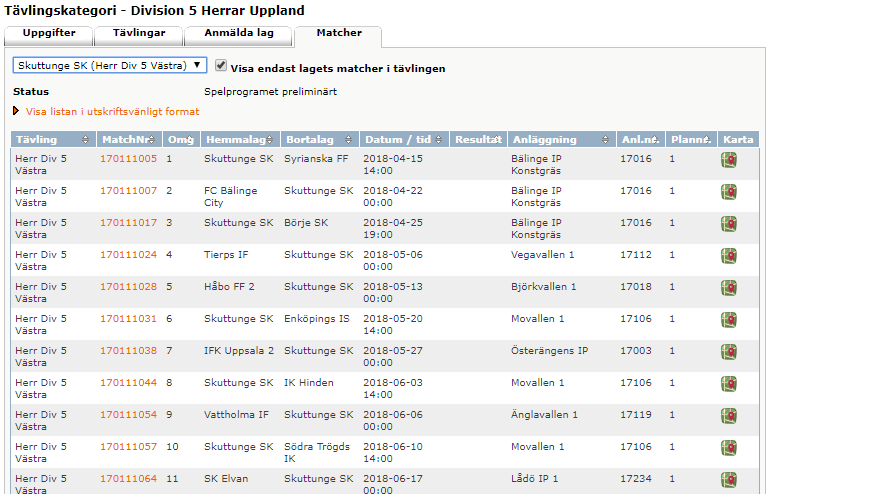 [Speaker Notes: Hofberg]
Kommande säsong

Organisation
Tränare – Henrik
Andralagsansvarig - Micke
”Sportchef” (Länk till styrelsen) – Henke
Lagledare – Kenta, Tomas och Benny
Mysfarbror – Roine
Spelarråd – På träningslägret
[Speaker Notes: Lindström går igenom.]
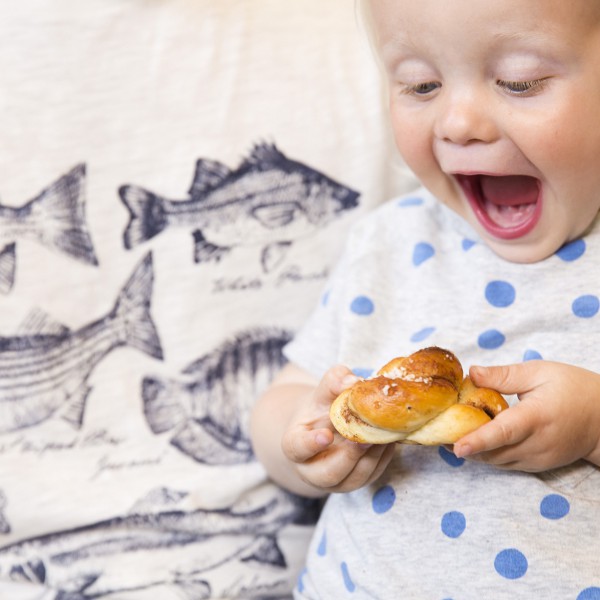 Fika och Gruppövning
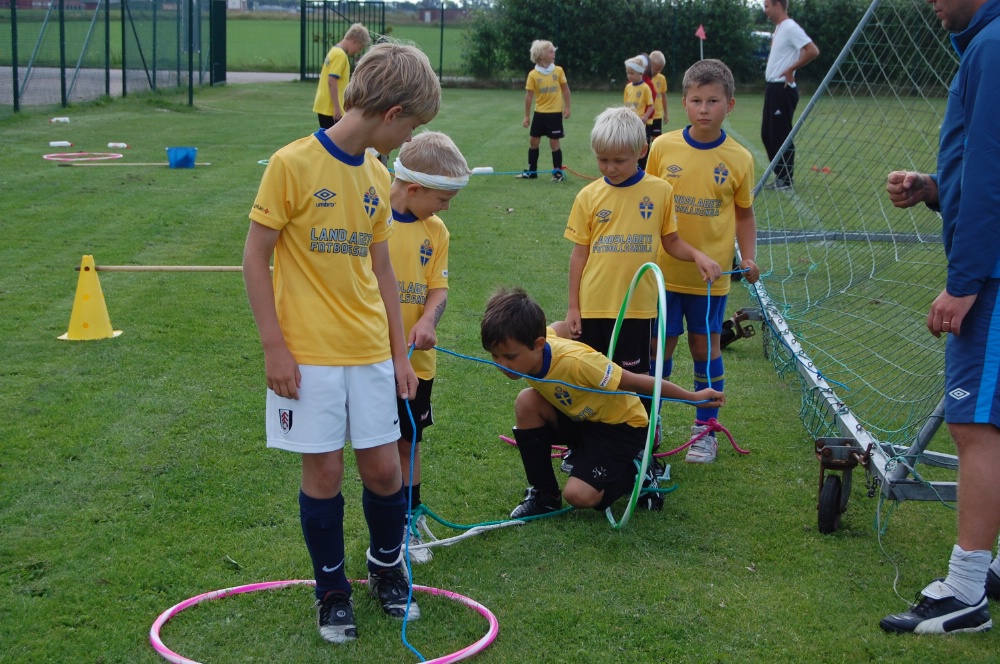 Gruppövning









Redovisning
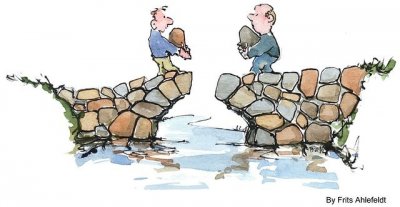 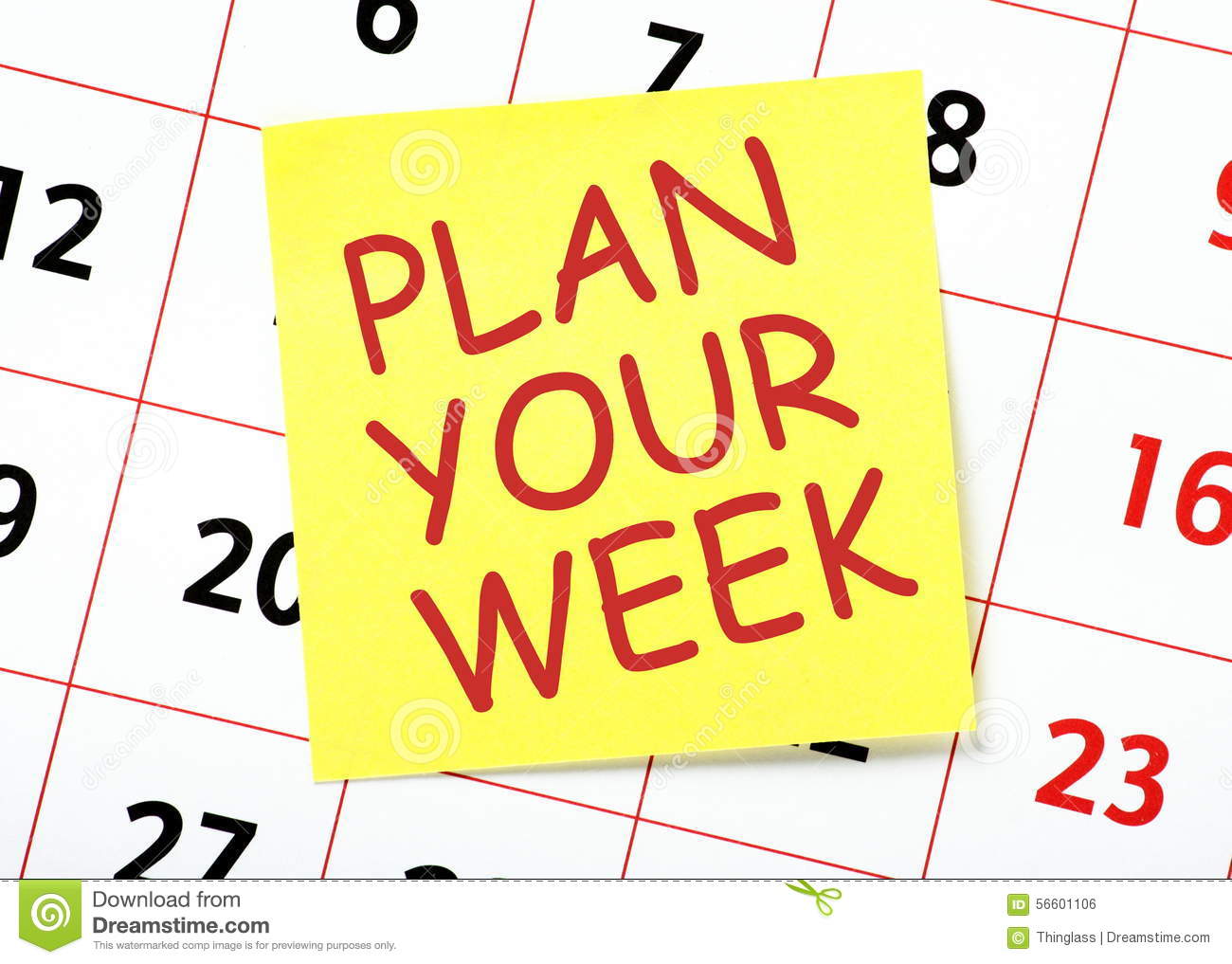 Kommande säsong

Planera
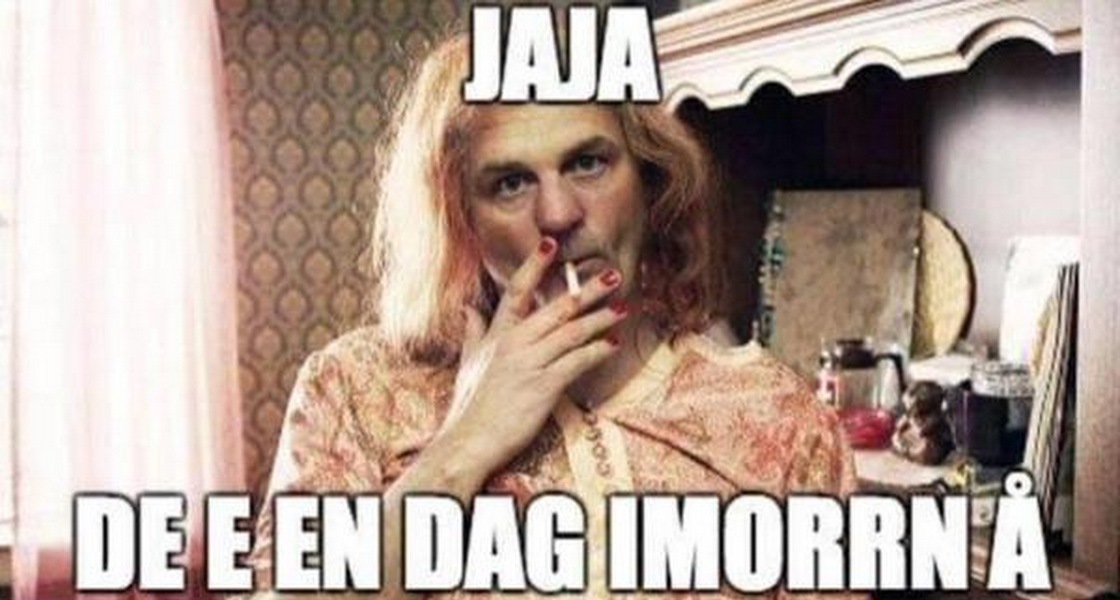 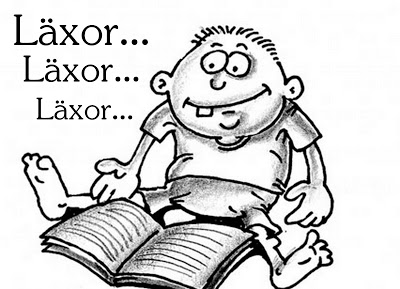 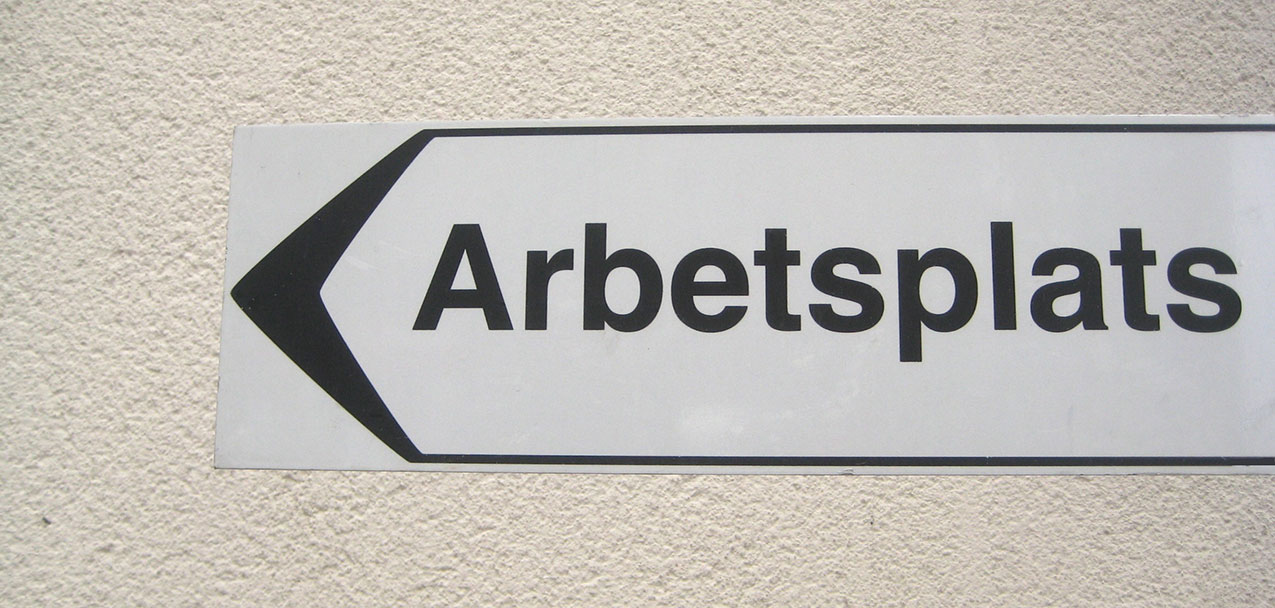 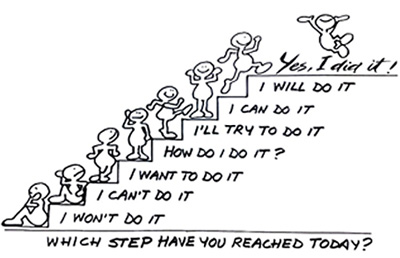 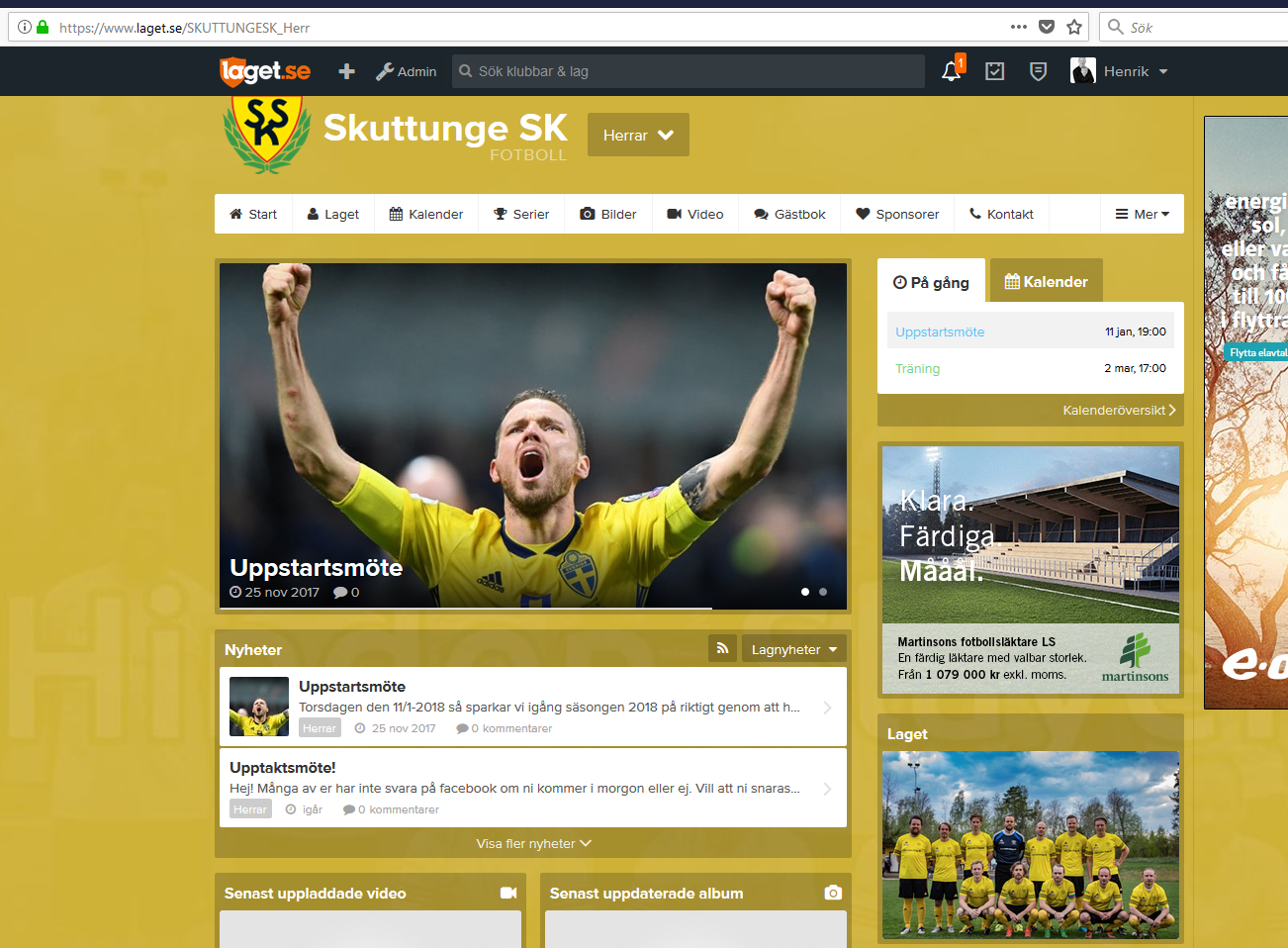 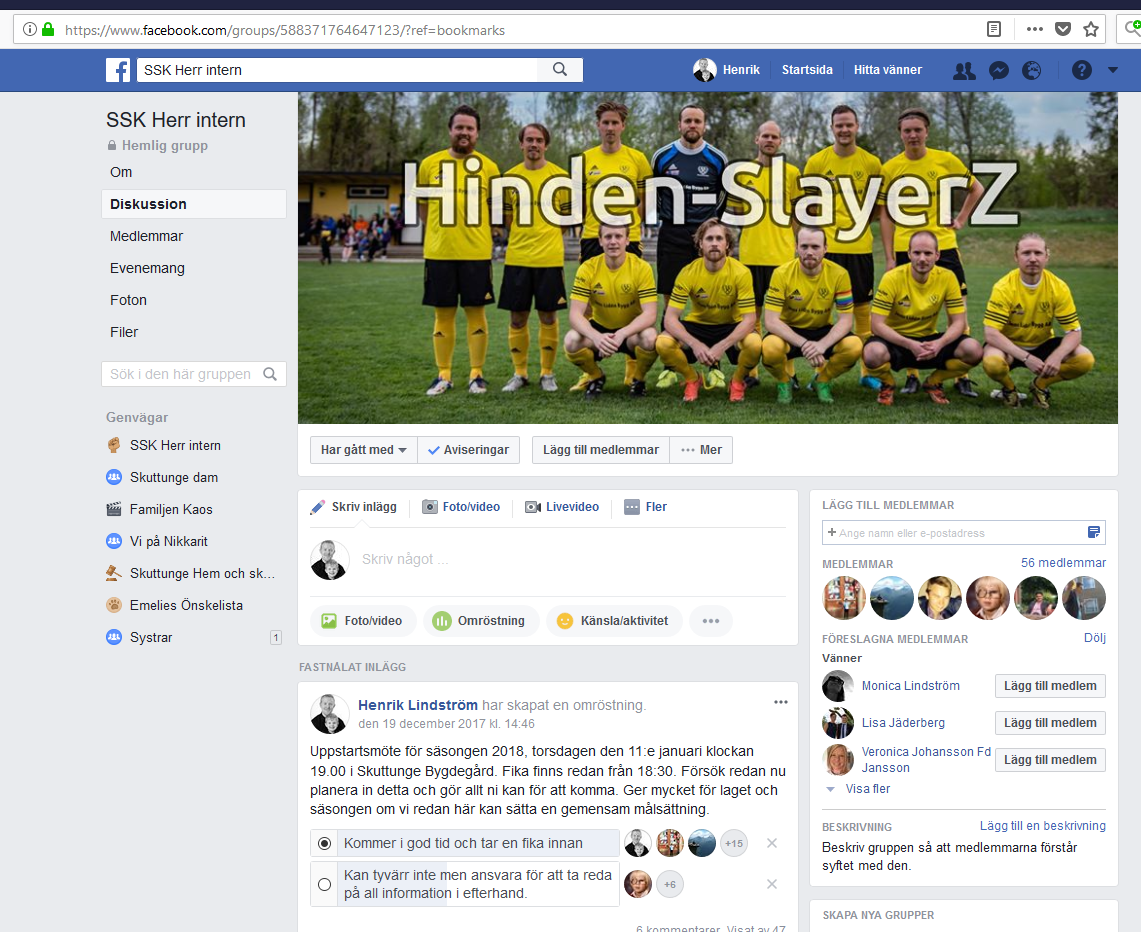 Gemensamt ansvar underlättar och tar oss framåt!

Behöver ha ansvariga till

Spelarråd
Festgrupp
Sporthäftet
Tipset
Newbody
Medlemsavgifter
Träningslägret
Kommande säsong

Övrigt
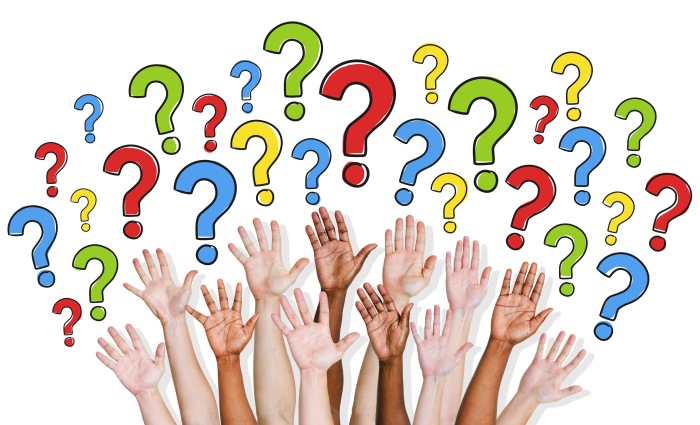 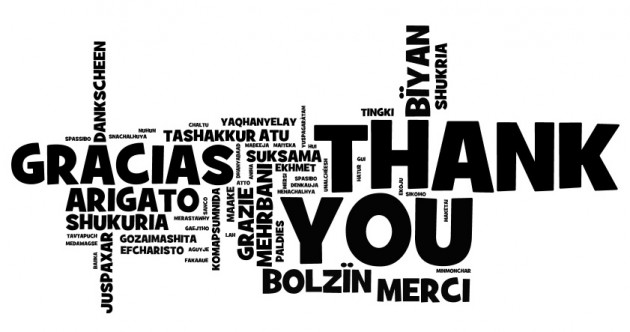